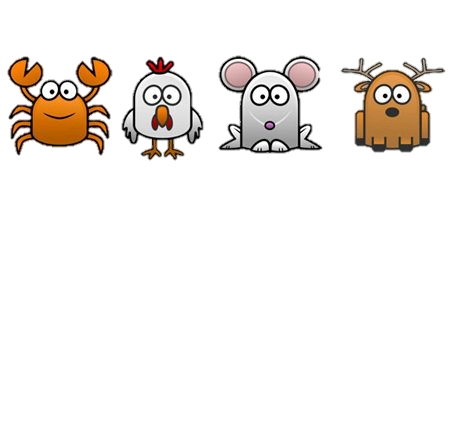 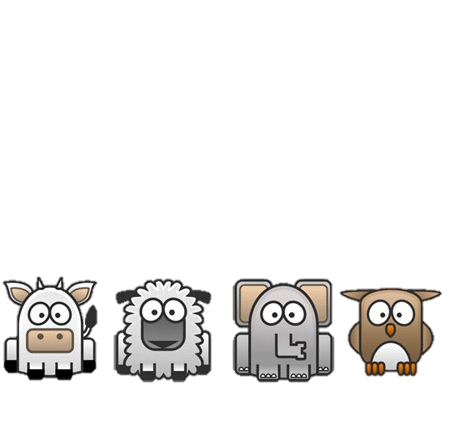 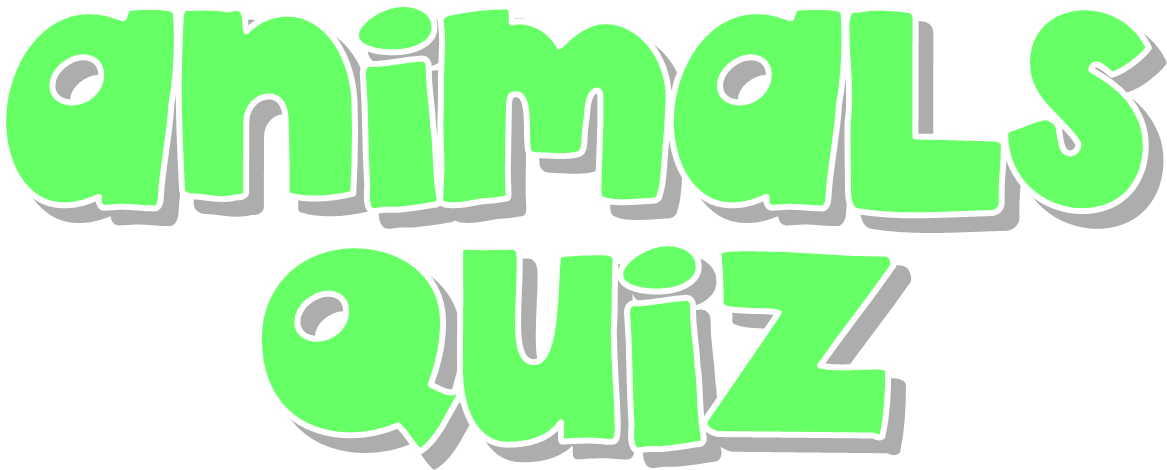 START
BY HERBER
What animal is this?
eagle
parakeet
turkey
parakeet
owl
turkey
owl
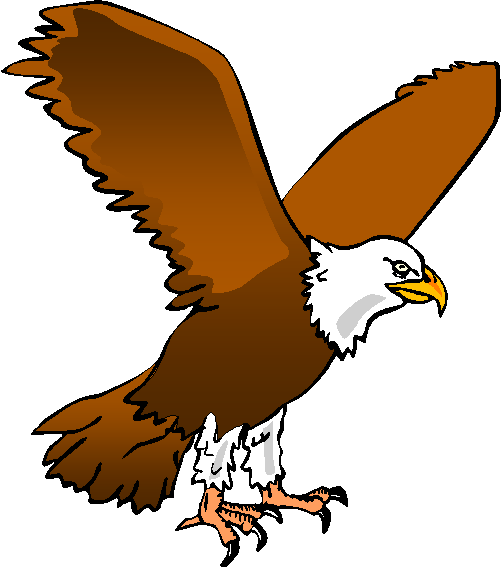 This is an …
What animal is this?
frog
shark
fish
fish
shark
snake
frog
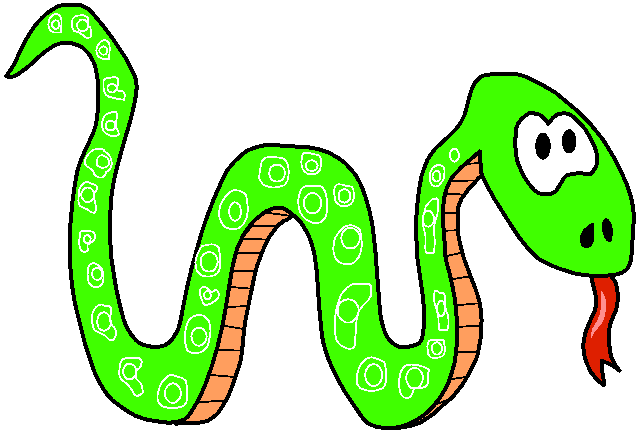 This is a …
What animal is this?
ladybird
fly
dragonfly
dragonfly
fly
butterfly
ladybird
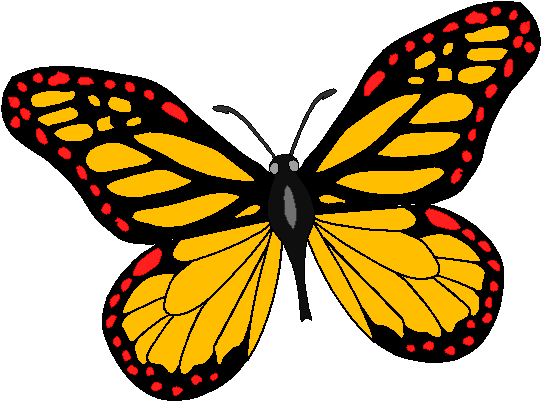 This is a …
What animal is this?
zebra
horse
zebra
monkey
donkey
horse
monkey
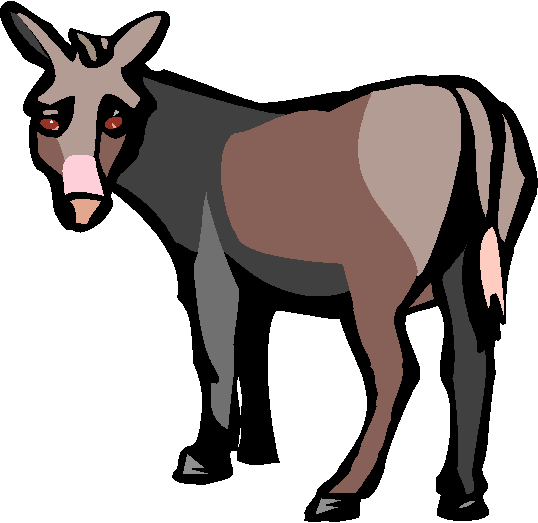 This is a …
Click on the right picture
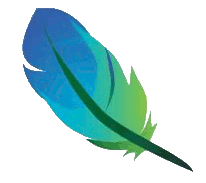 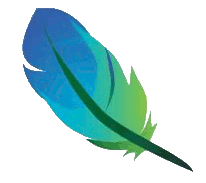 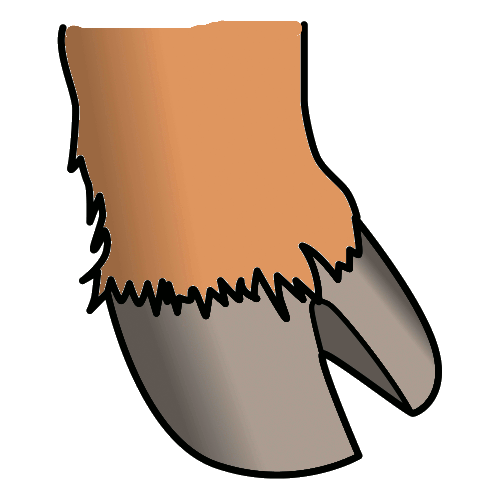 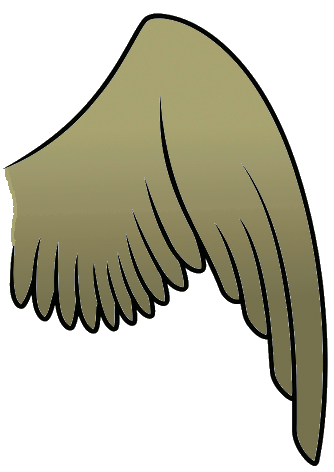 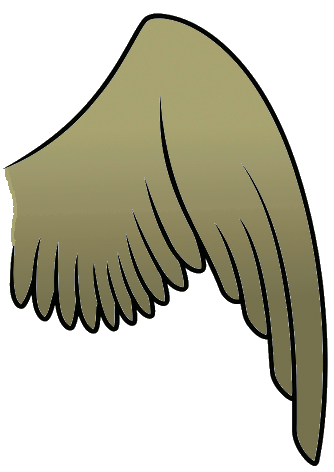 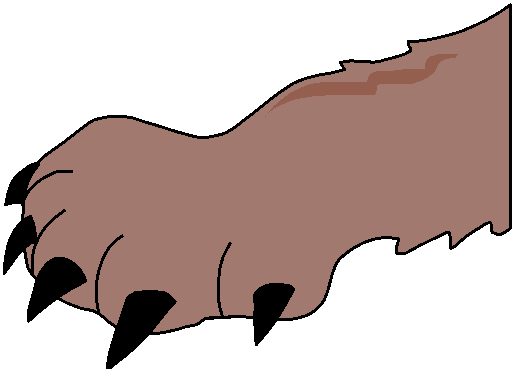 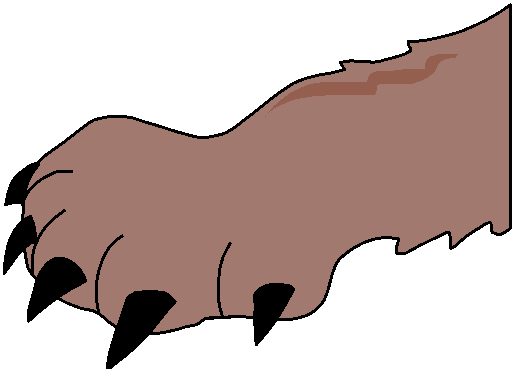 hoof
Click on the right picture
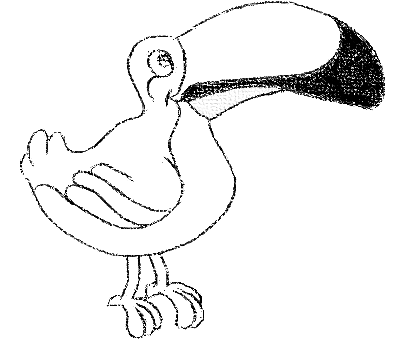 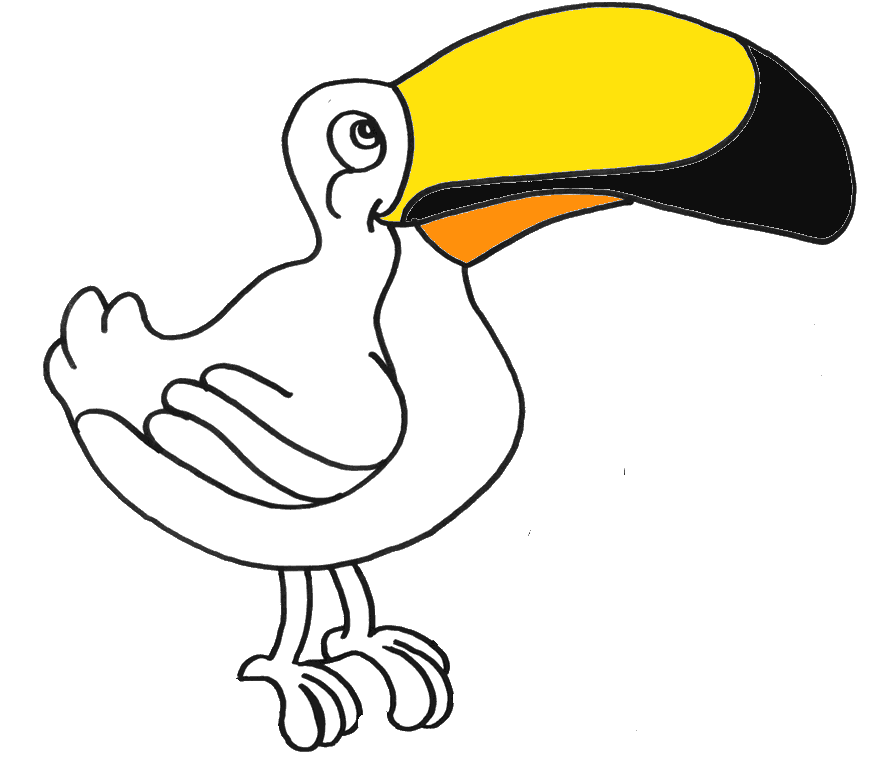 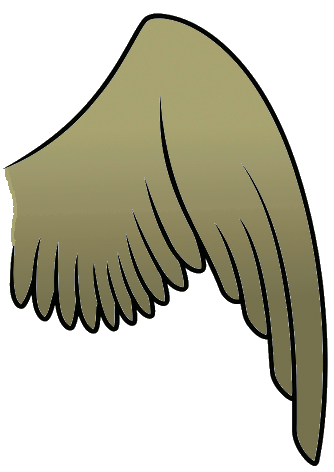 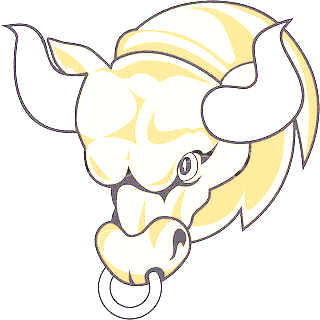 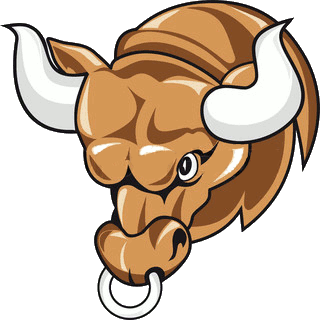 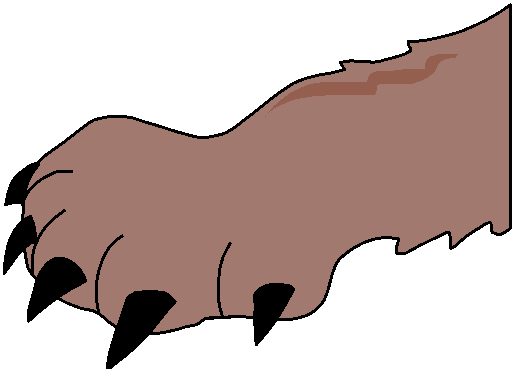 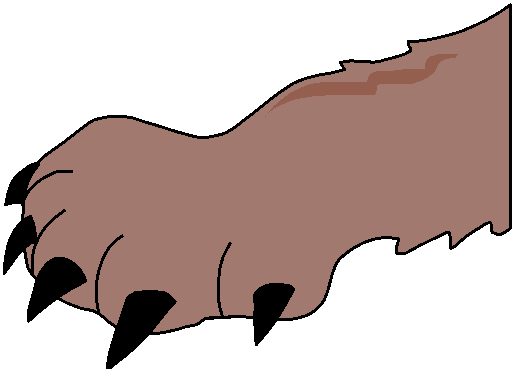 wing
What animal is this?
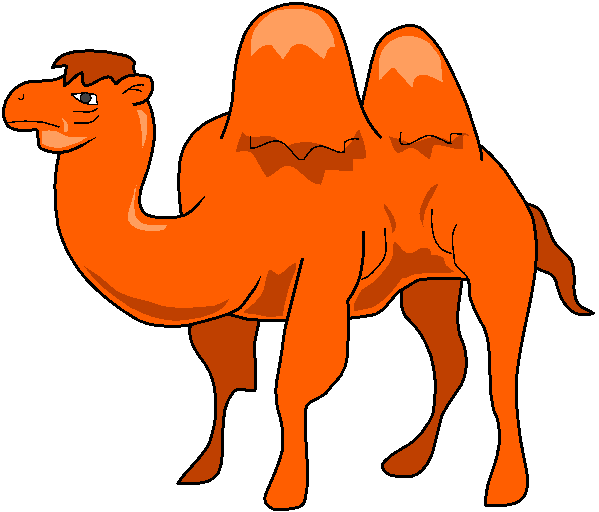 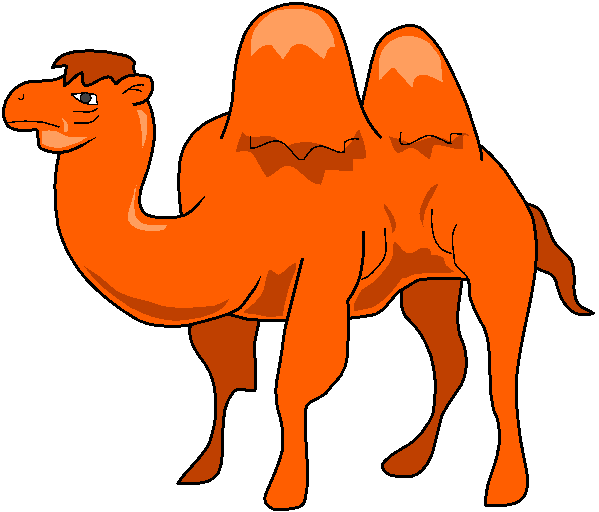 It’s a camel
CHECK
What animal is this?
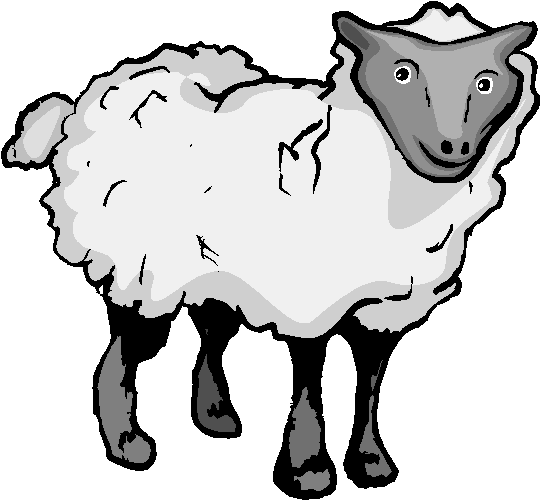 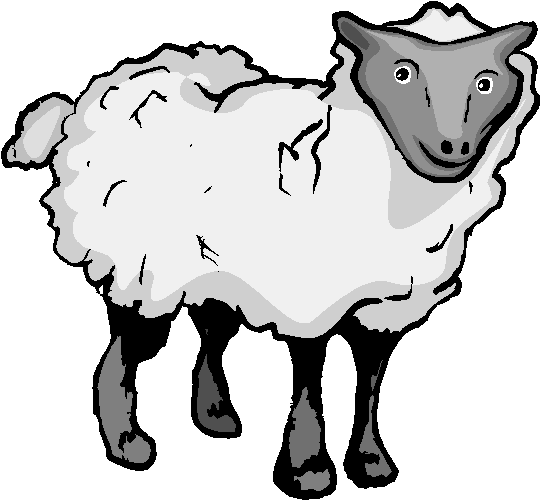 It’s a sheep
CHECK
What animal is this?
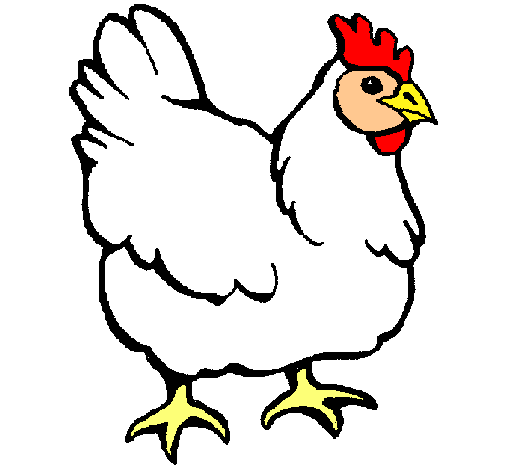 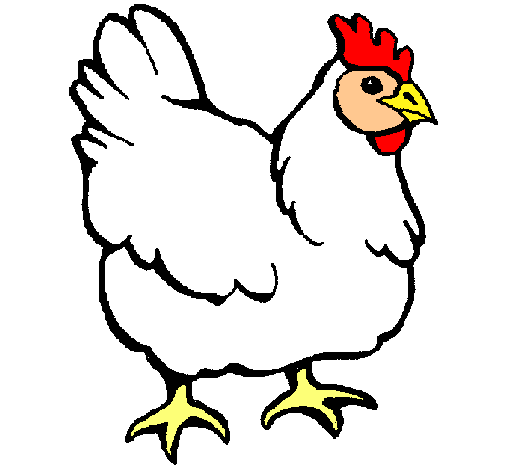 It’s a hen
CHECK
What animal is this?
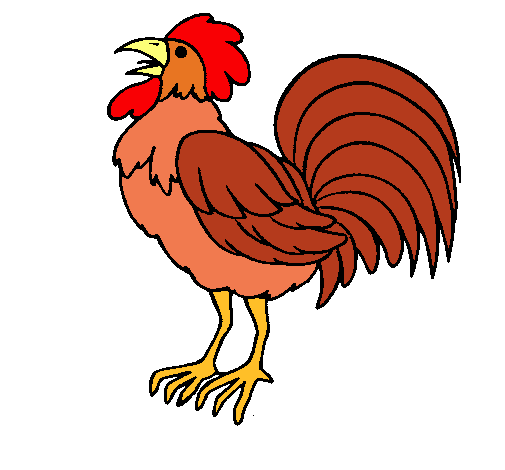 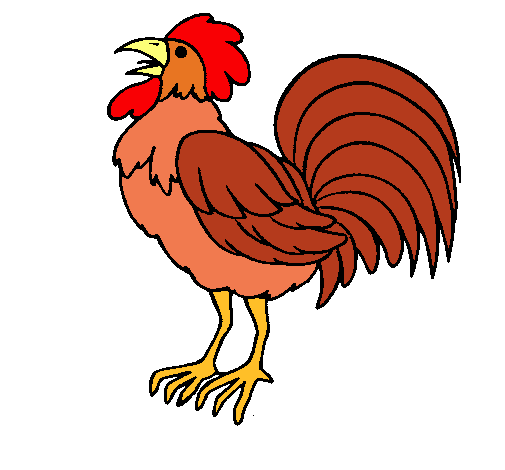 It’s a rooster
CHECK
What animal is this?
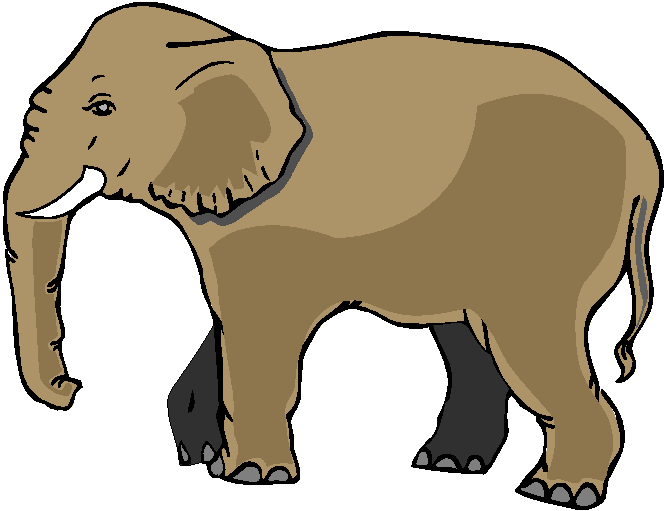 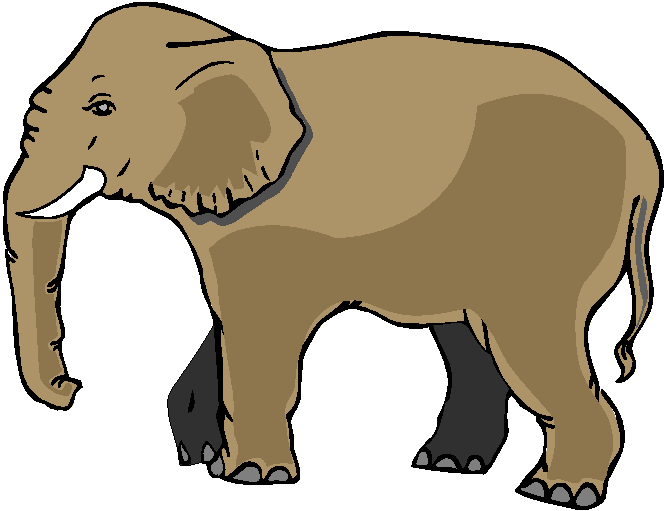 It’s an elephant
CHECK
Click on the five wild animals in the list.
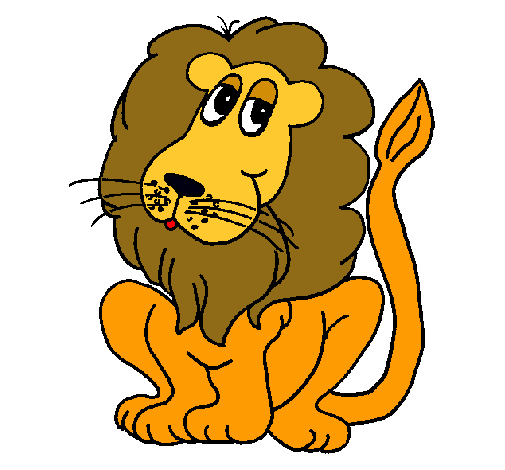 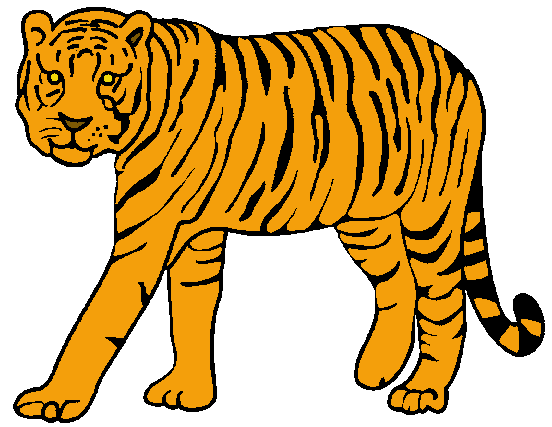 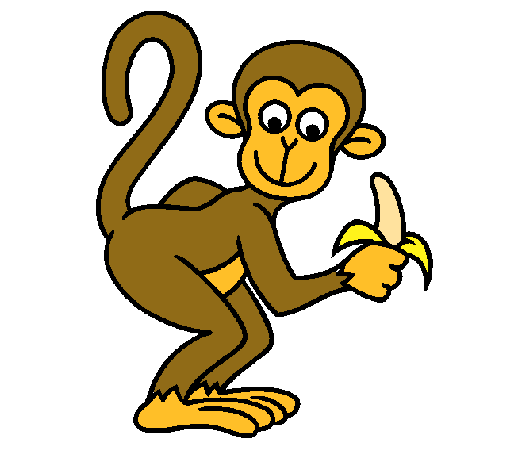 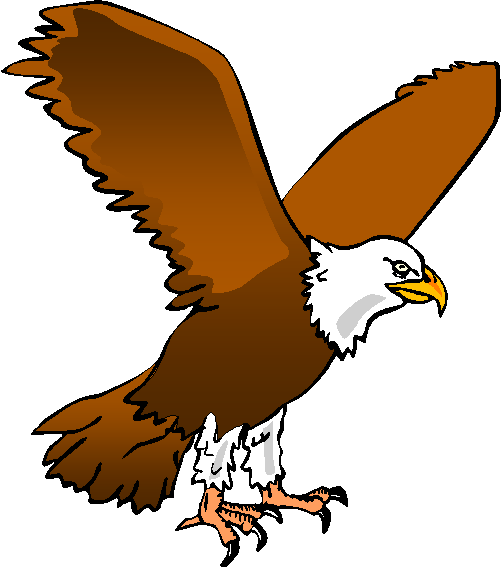 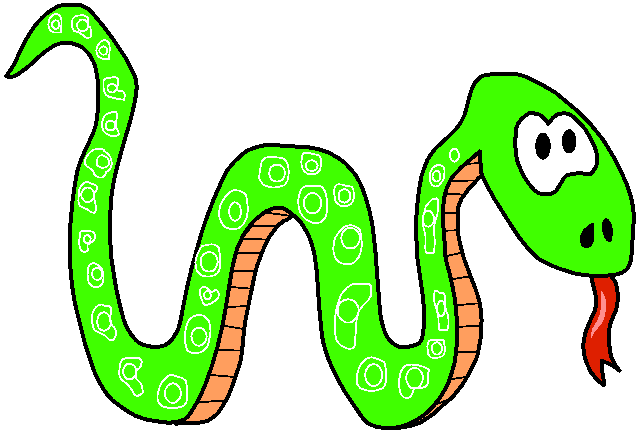 How many animals can you see here? 
 What are they?
TIME’S UP
CHECK
3
2
1
5
4
9
6
7
10
8
Catch the BEE
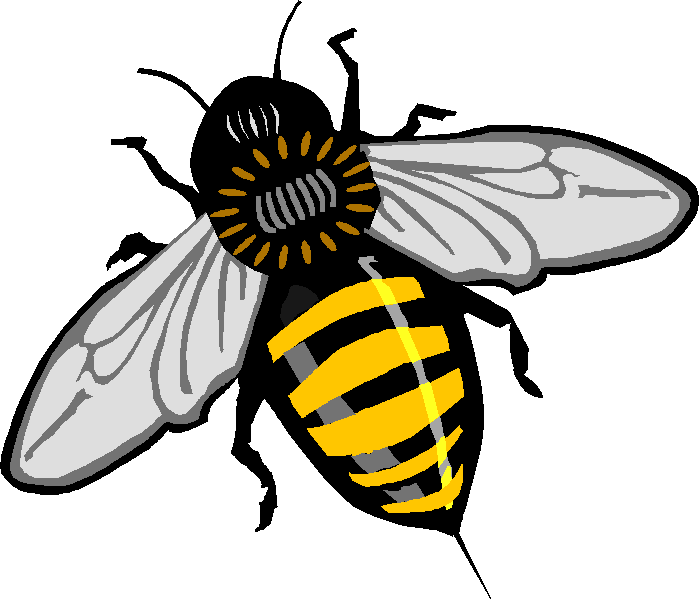 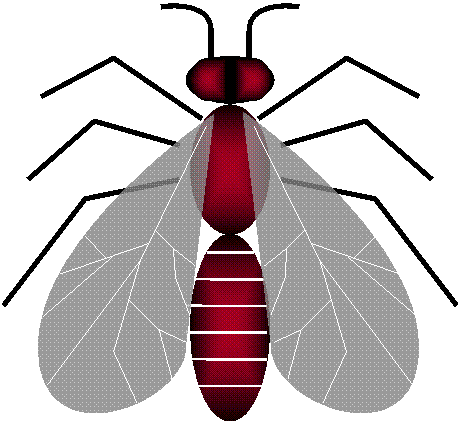 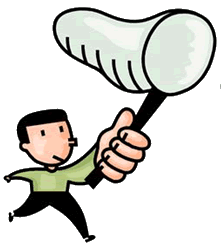 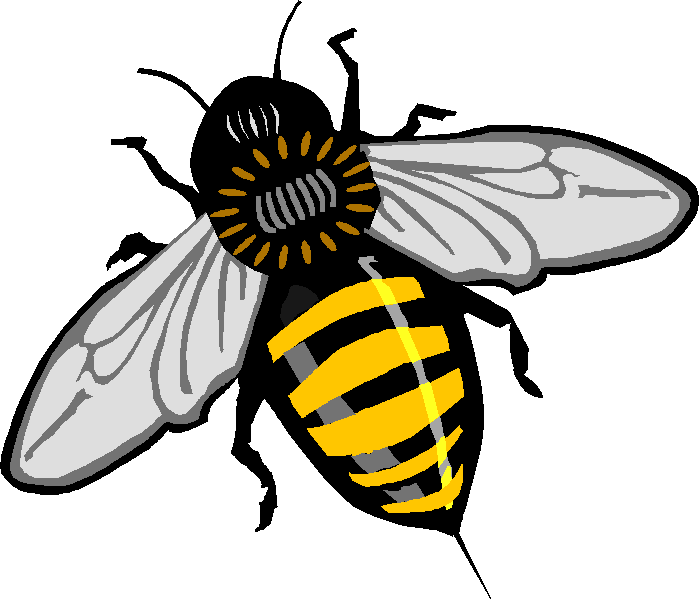 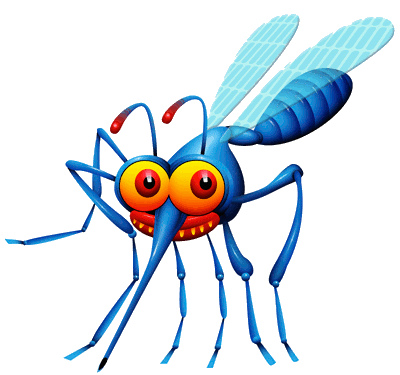 Catch the FLY
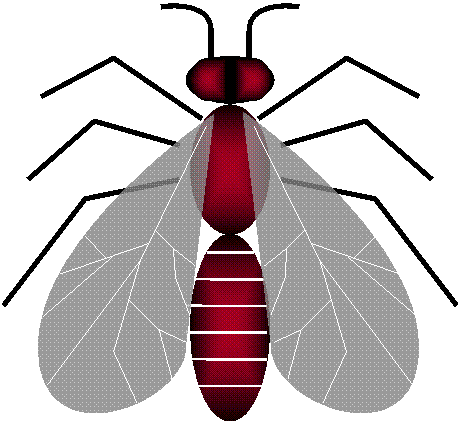 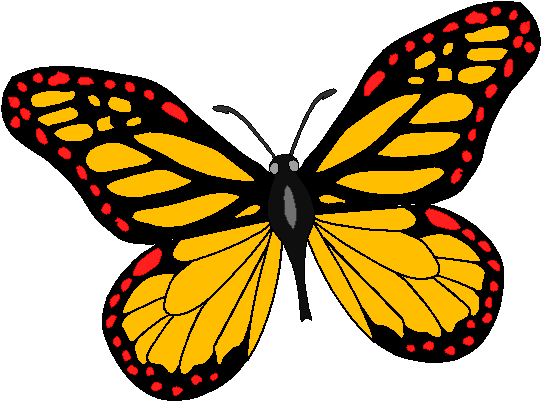 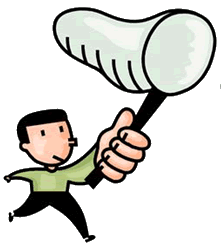 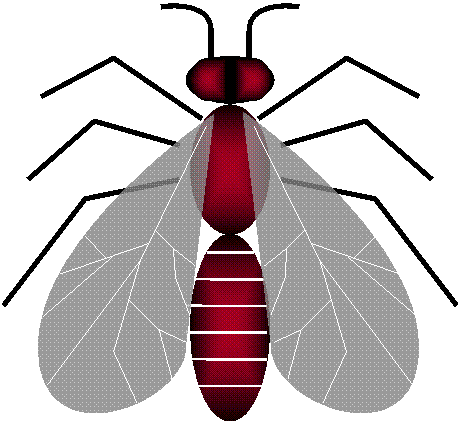 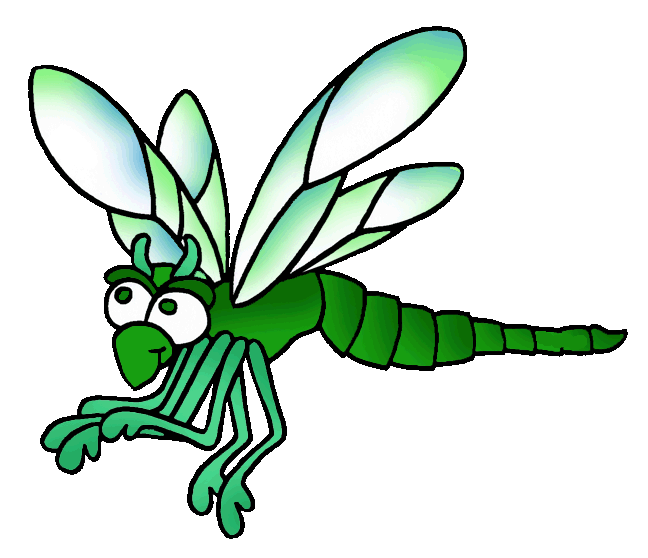 Catch the BEETLE
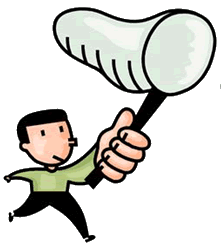 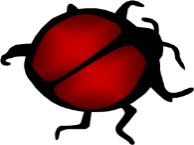 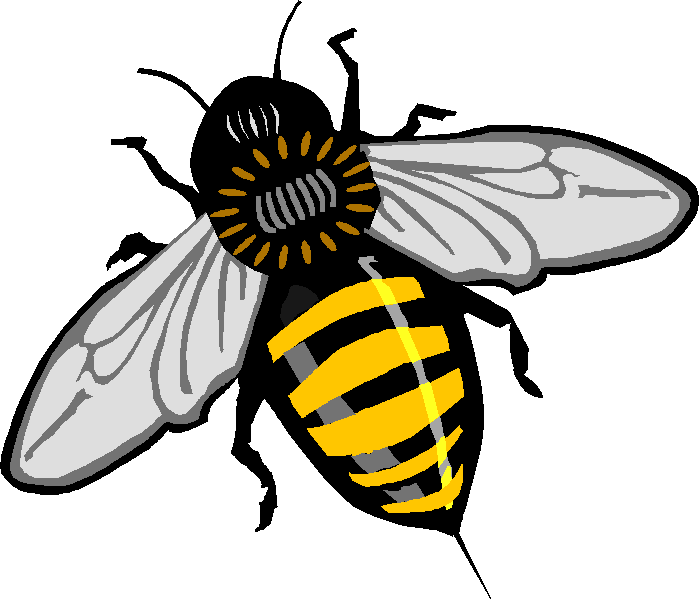 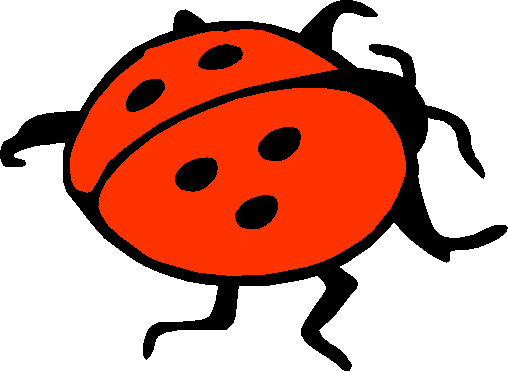 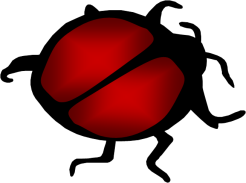 Catch the GRASSHOPPER
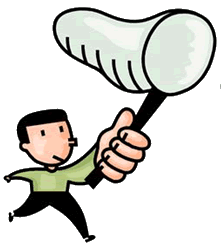 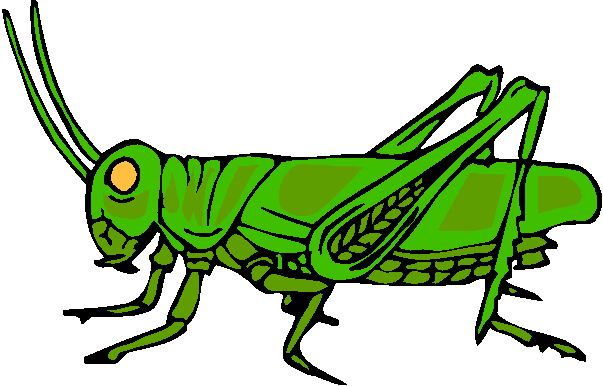 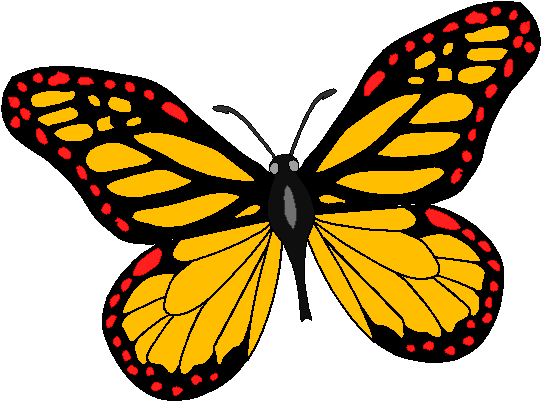 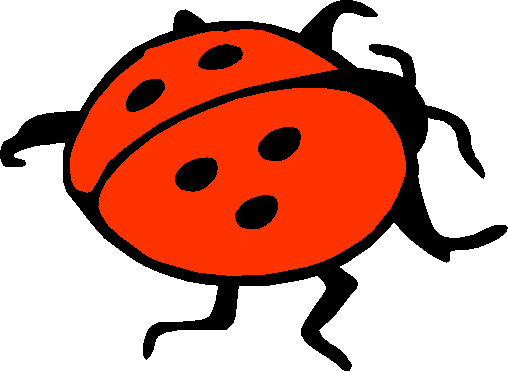 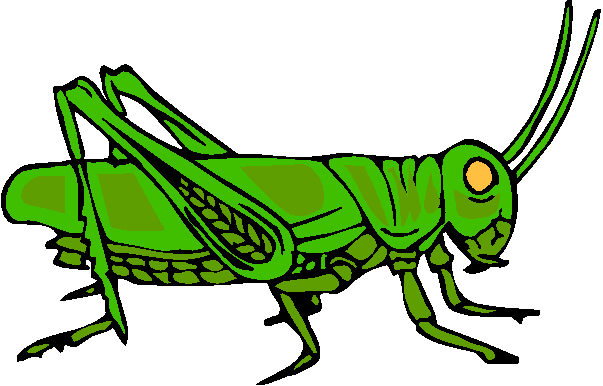 Click on the speaker and guess the animal
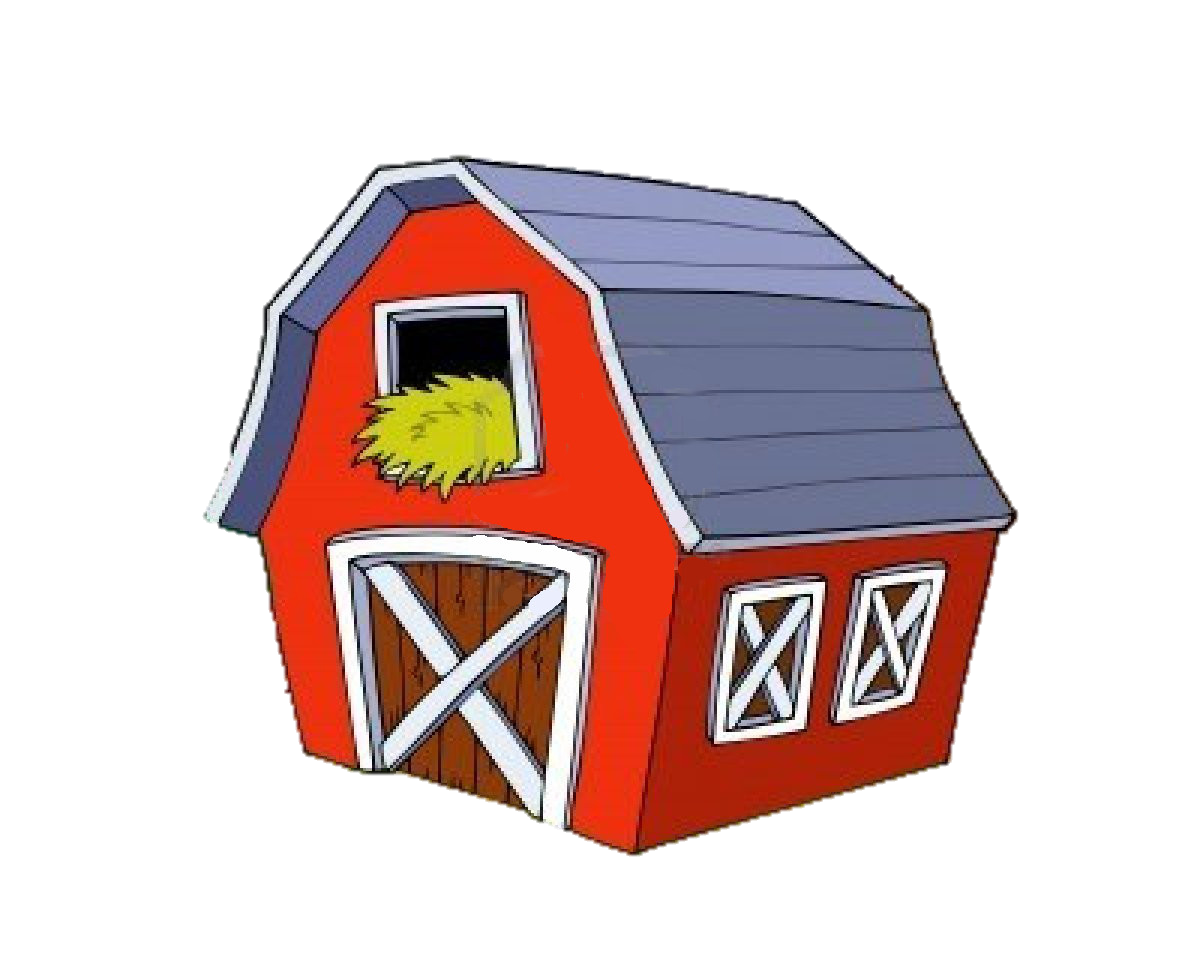 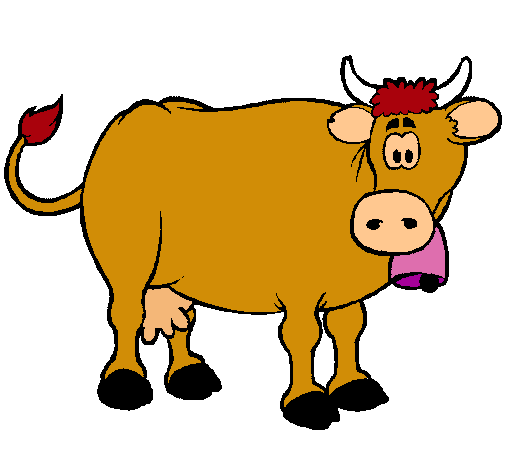 a cow
a goat
a duck
Click on the speaker and guess the animal
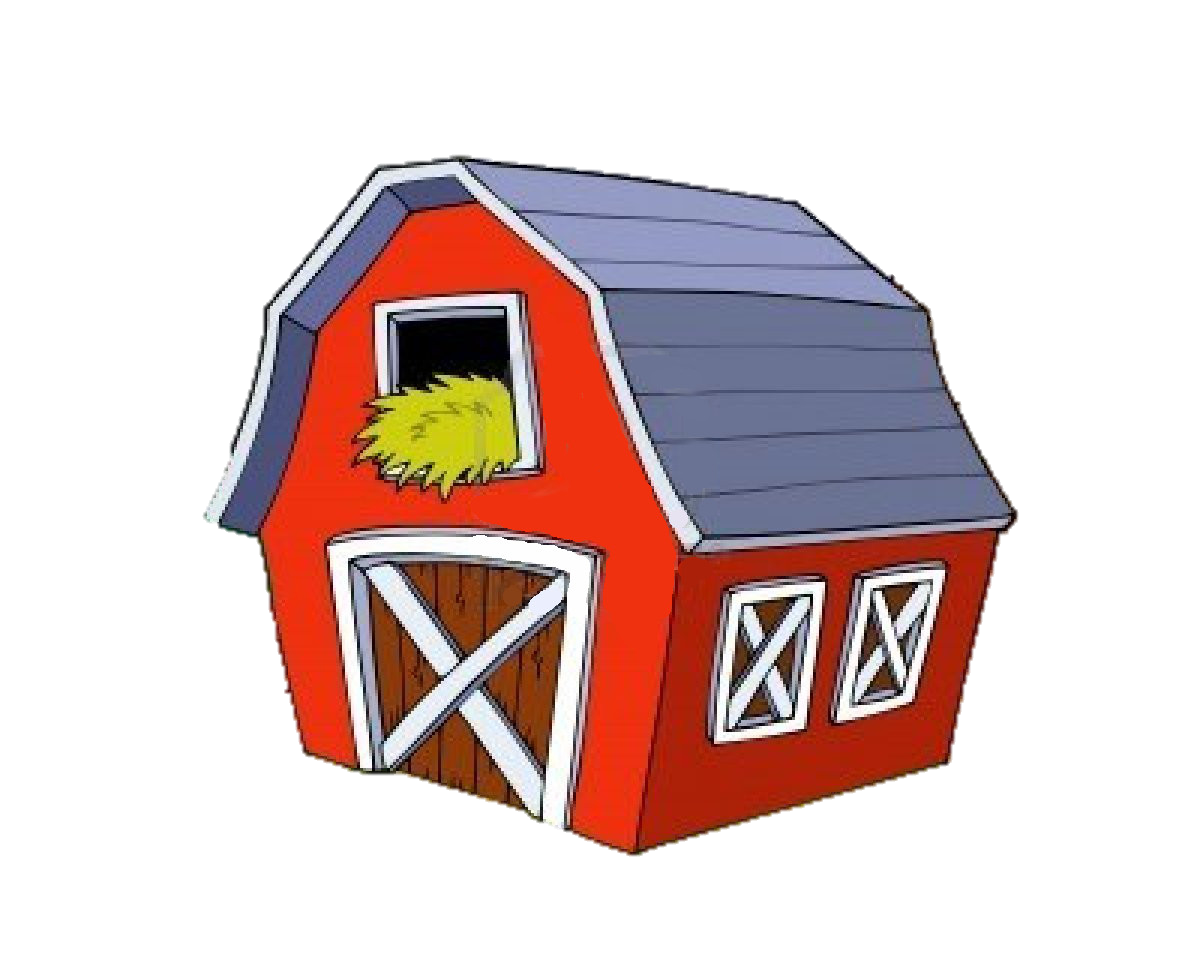 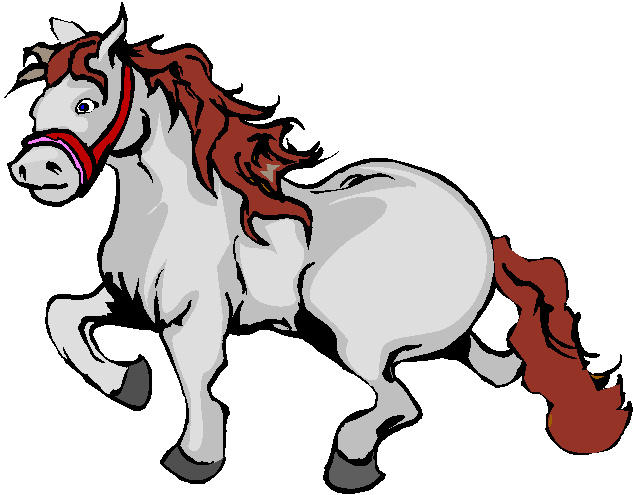 a goat
a donkey
a horse
Click on the speaker and guess the animal
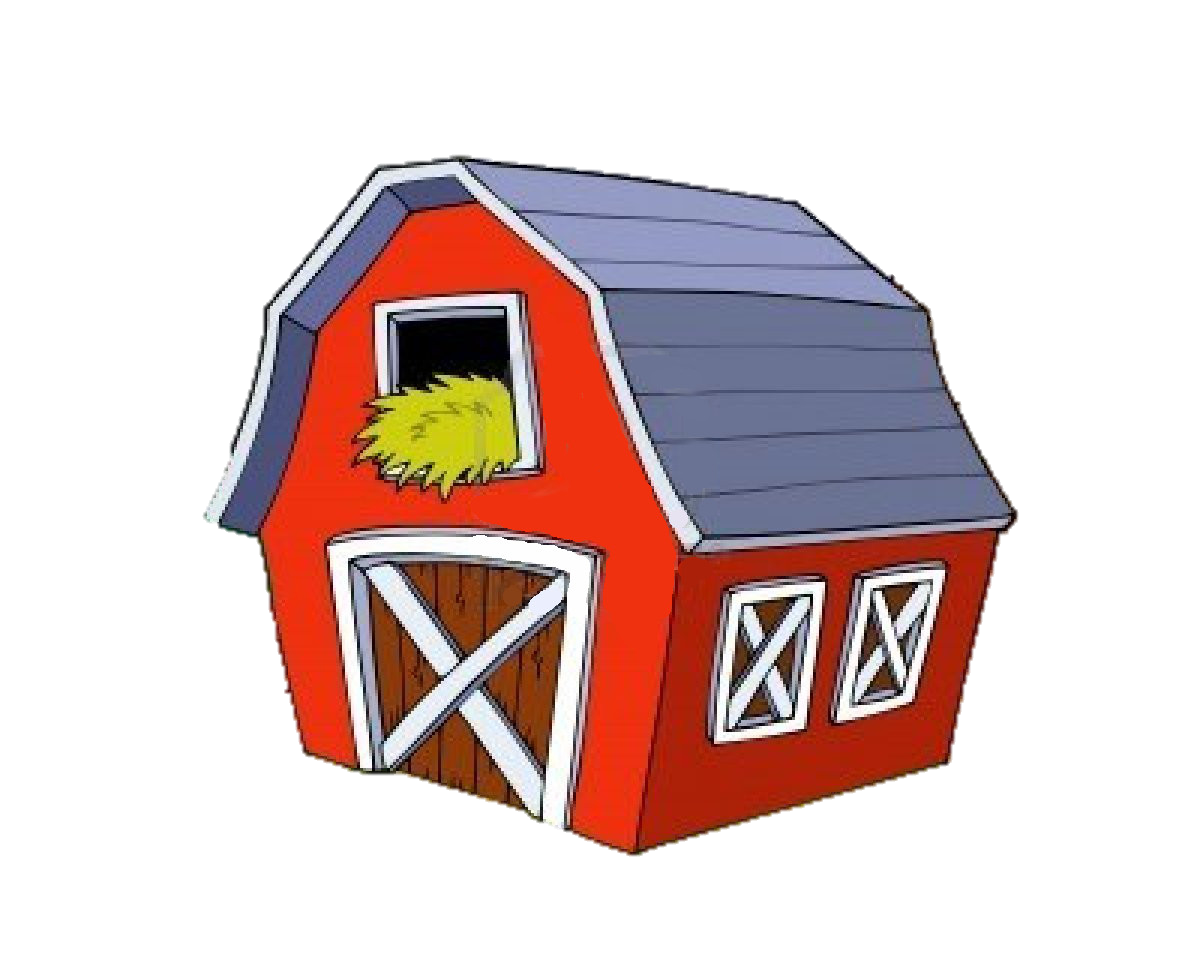 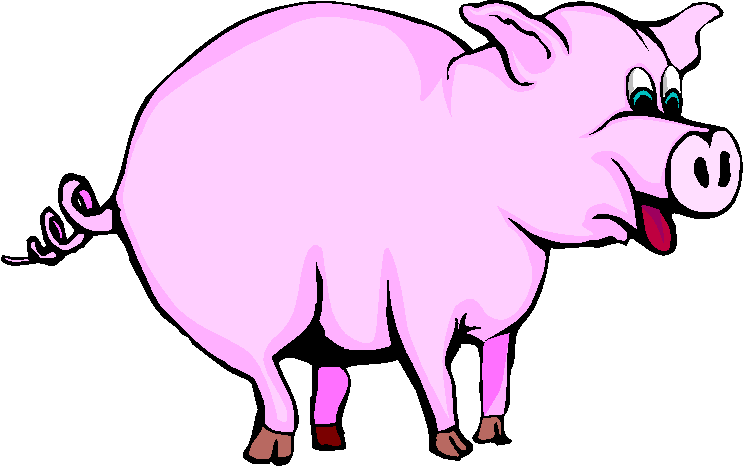 a duck
a pig
a hen
Click on the speaker and guess the animal
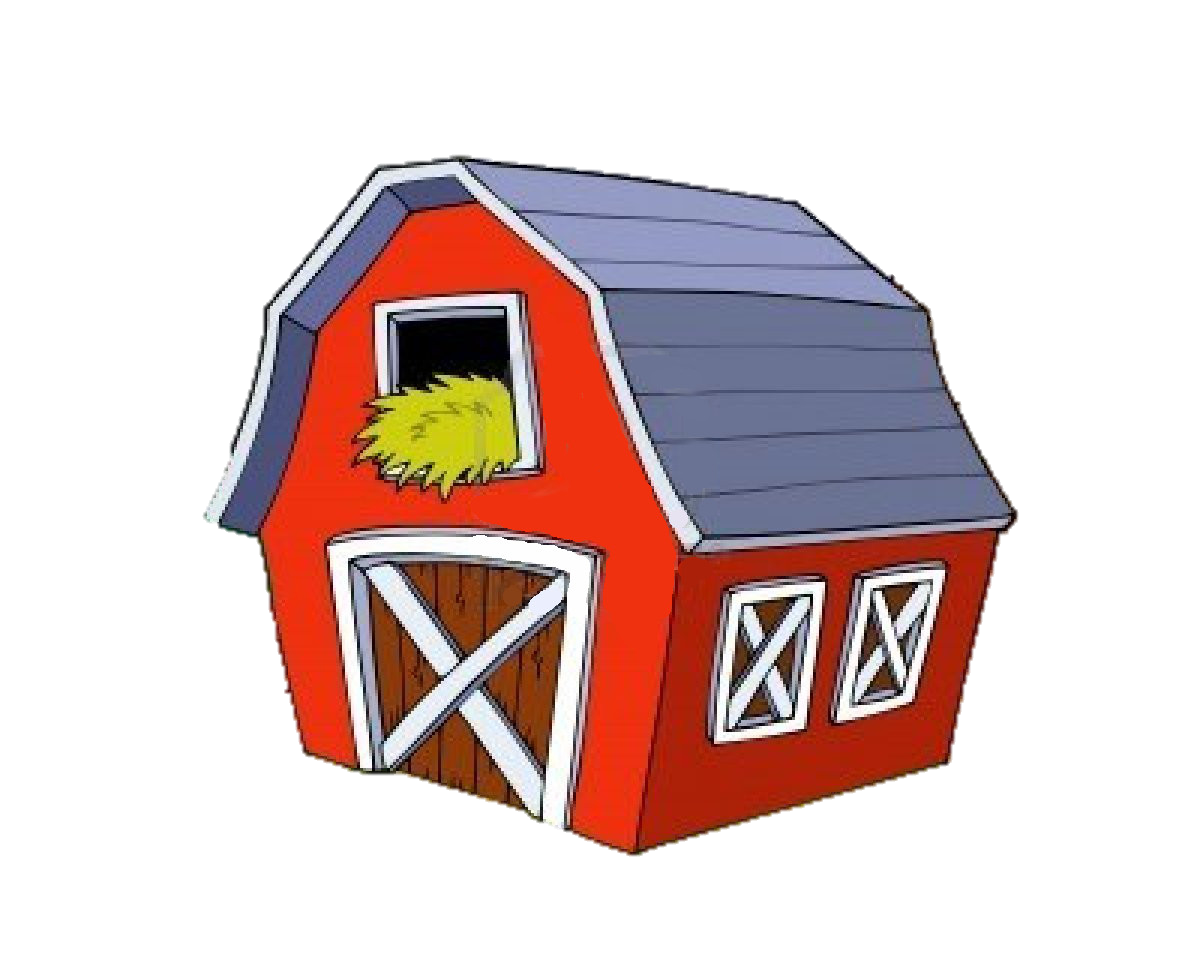 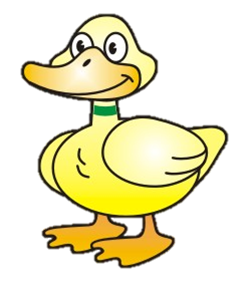 a duck
a turkey
a hen
Catch the octopus
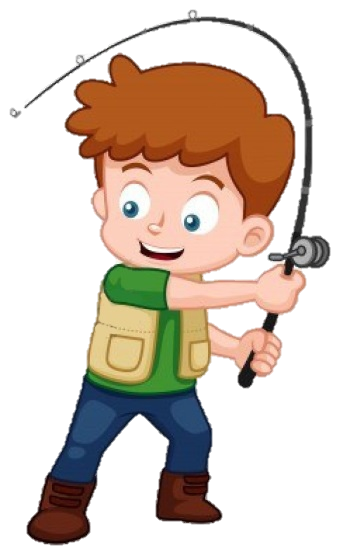 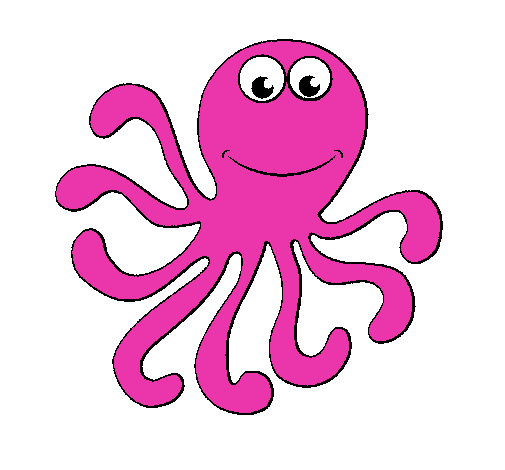 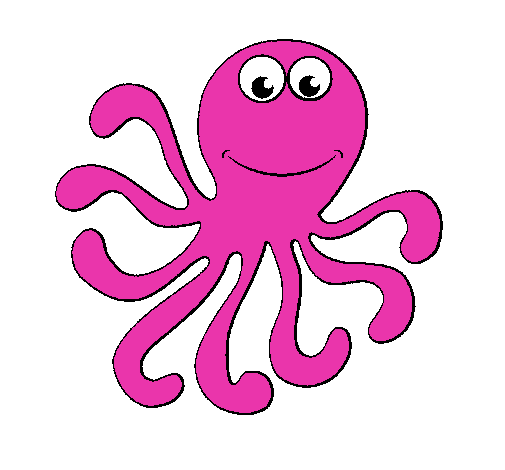 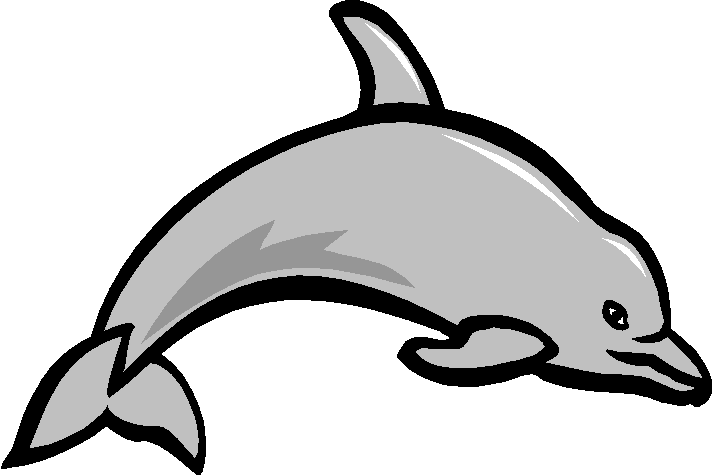 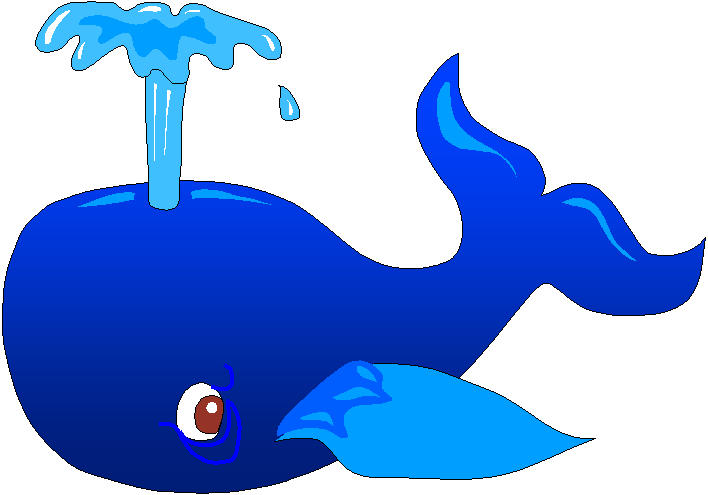 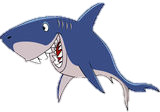 Catch the dolphin
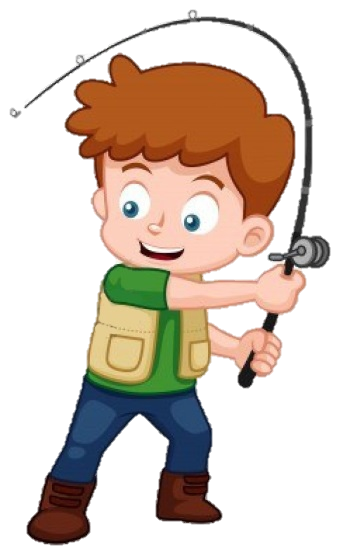 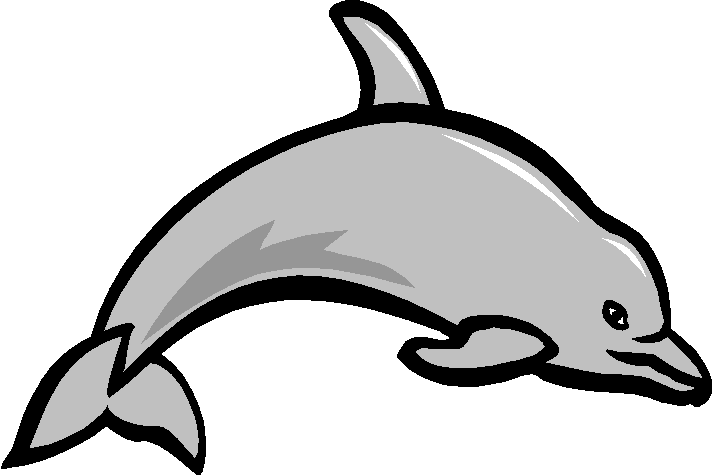 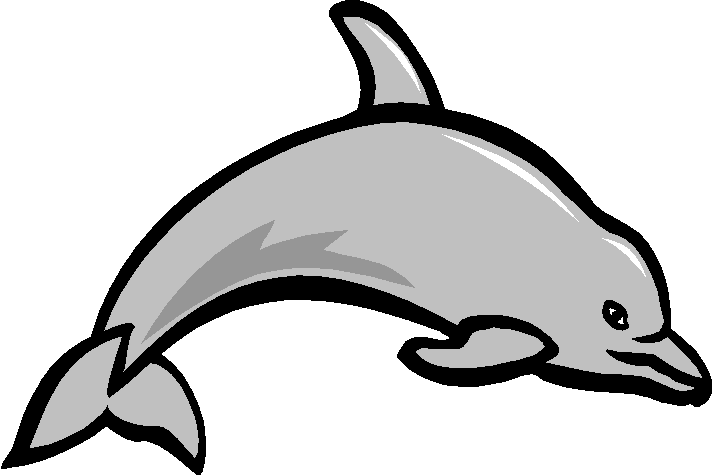 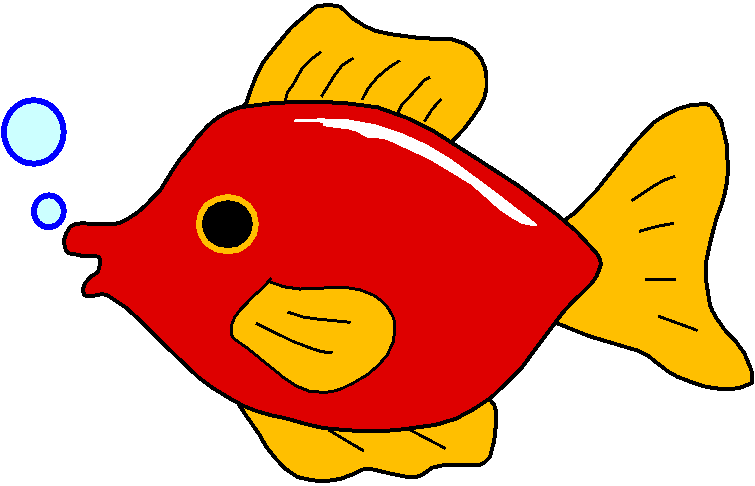 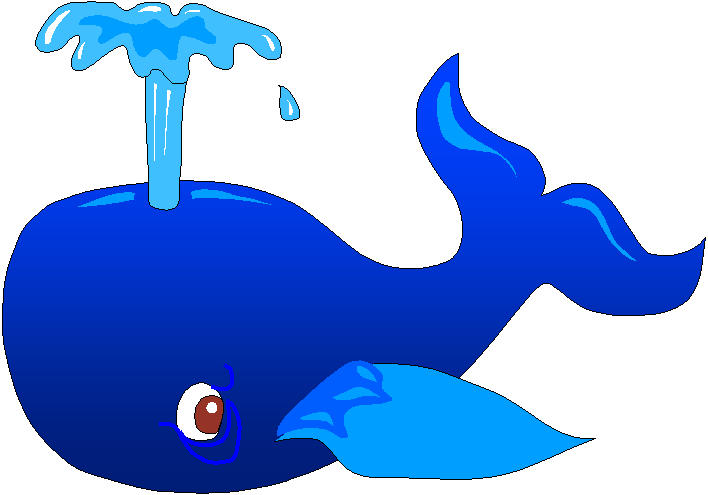 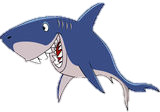 Catch the goldfish
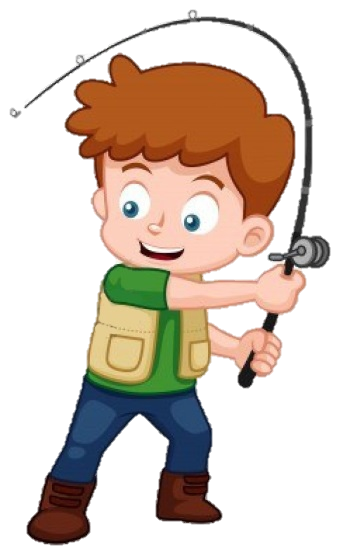 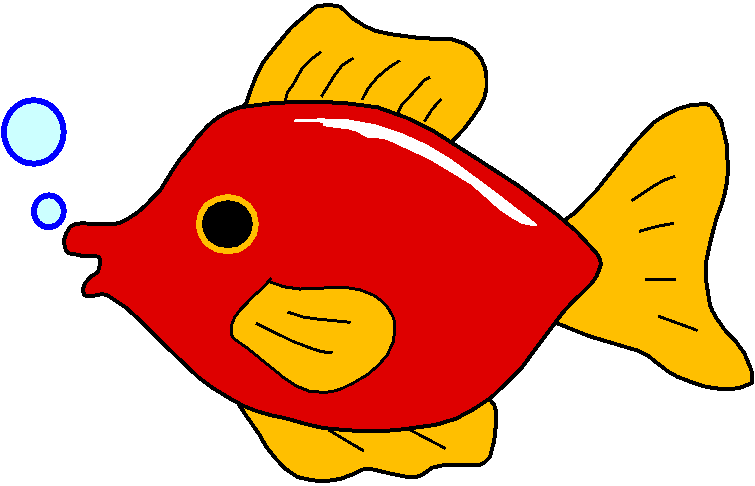 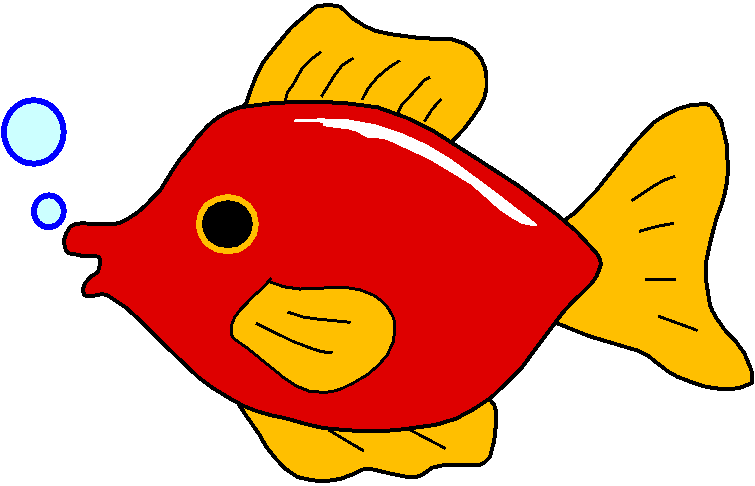 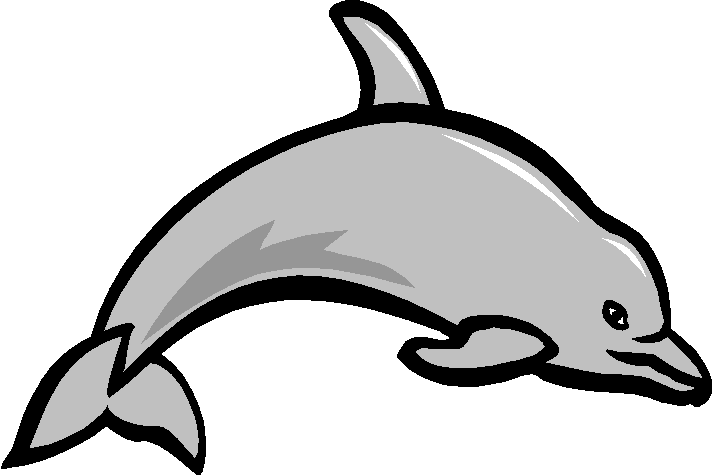 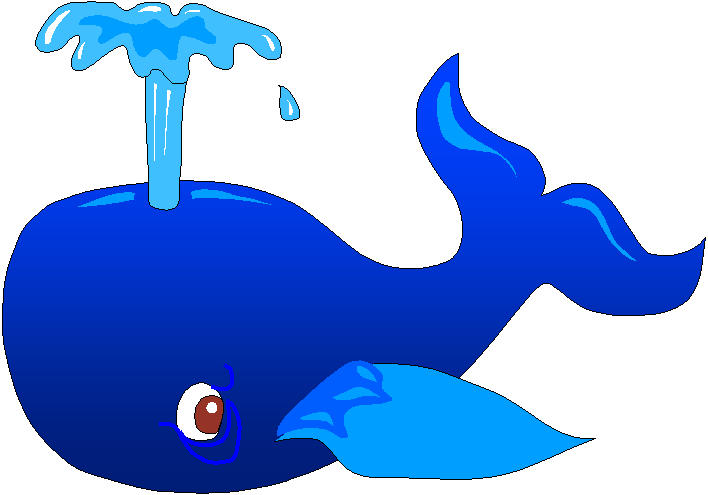 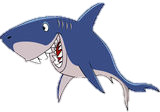 Catch the shark
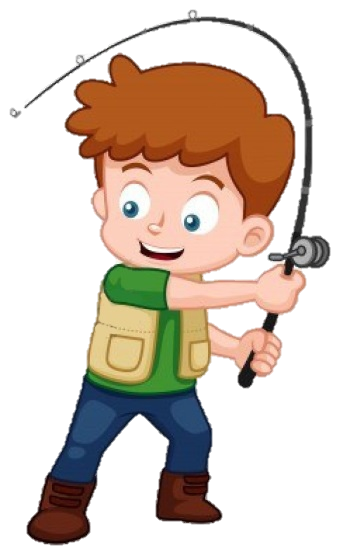 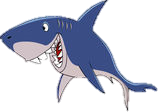 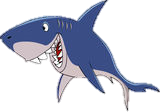 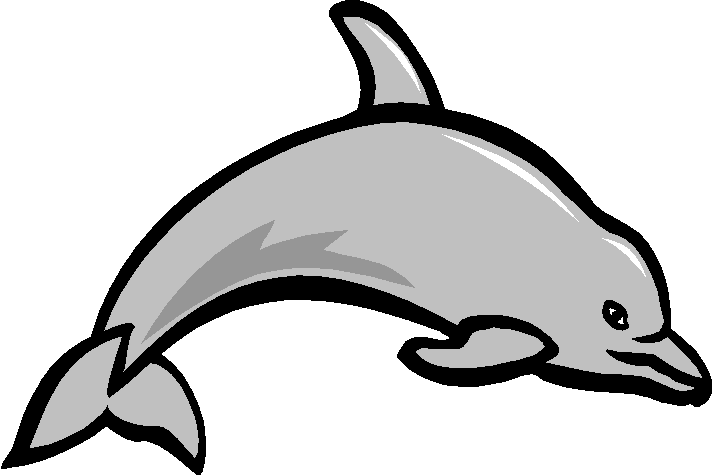 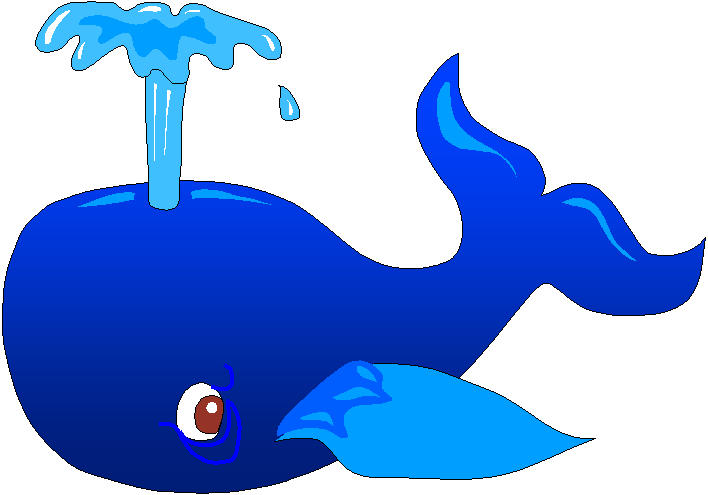 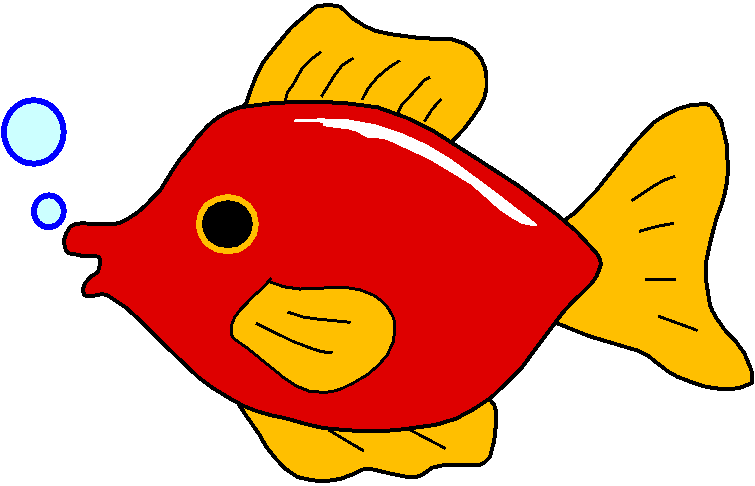